Figure 2 Histological analysis of colonic tissue of mice subjected to the induction of chronic DSS colitis. Mice ...
J Crohns Colitis, Volume 6, Issue 2, March 2012, Pages 226–235, https://doi.org/10.1016/j.crohns.2011.08.012
The content of this slide may be subject to copyright: please see the slide notes for details.
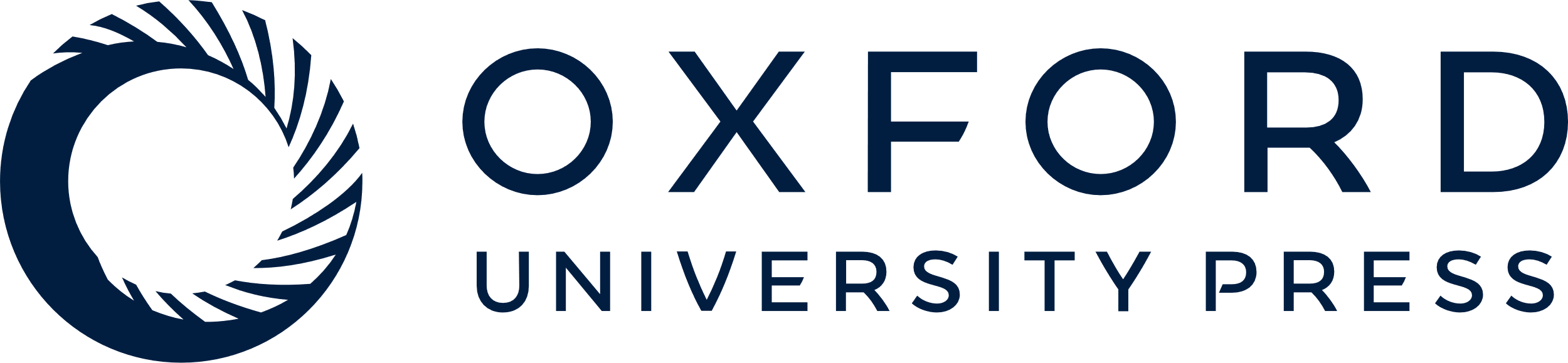 [Speaker Notes: Figure 2 Histological analysis of colonic tissue of mice subjected to the induction of chronic DSS colitis. Mice receiving only H2O in group “Control” exhibited a severely destroyed crypt architecture (A). Similary, mice of group “Piperine” showed a dense immune cell infiltrate, transmural inflammation and ulcerations (B). In comparison, mice treated with “EGCG + Piperine” showed only very mild changes with reduced epithelial denudation, and less ulcerations (C; D: uninflamed control). Representative examples of each group are shown.


Unless provided in the caption above, the following copyright applies to the content of this slide: © 2011 European Crohn's and Colitis Organisation]